독도 영토학
-간도가 지리적으로 한국영토인 근거-
체육학과 : 김성동, 이서준
목차
간도
 간도의 역사
 간도협약
 간도가 우리나라 영토인 이유
 느낀점
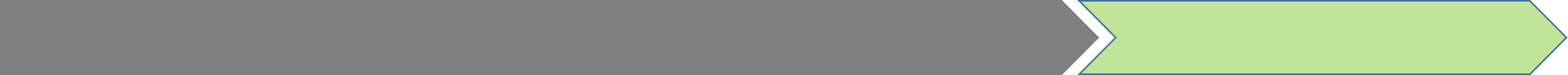 1ST
간도
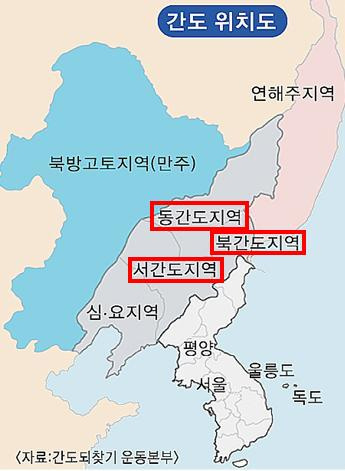 〮 만주 길림성(吉林省) 동남부지역으로 중국 현지에서 연길도(延吉道)라고 부르는 지역.
〮 간도라는 지명은 병자호란 뒤에 청나라 측이 이 지역을 봉금지역(封禁地域 : 이주 금지의 무인공간지대)으로 정하고 청국인이나 조선인 모두의 입주를 불허하는 공간 지대로 삼은 뒤, 청나라와 조선 사이에 놓인 섬［島］과 같은 땅이라는 데서 유래된 것으로 보인다. 그러나 조선 후기에 우리 농민들이 이 지역을 새로 개간한 땅이라는 뜻에서 ‘간도(墾島)’라고 적었으며, 또 조선의 정북(正北)과 정동(正東) 사이에 위치한 방향인 간방(艮方)에 있는 땅이라 하여 ‘간도(艮島)’라고도 하였다.
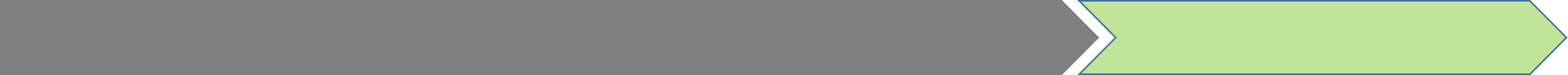 간도의 역사
2ND
〮 간도 지역은 청의 발상지로, 청은 이 지역을 신성하게 여겨 다른 지역 사람들의 이주를 금지했습니다. 그런데 19세기 후반 조선인의 간도 이주가 급격히 늘어나면서 간도 귀속을 둘러싼 분쟁이 일어났습니다.  이 과정에서 숙종 때 세운 백두산 정계비의 해석을 둘러싸고 조선과 청의 주장이 대립했습니다. 청은 백두산 정계비에 동쪽 경계로 기록된 토문강(土門江)이 두만강이라 했지만, 조선은 토문강이 쑹화강 상류이므로 간도가 조선의 영토라고 맞섰습니다. 그러나 양측의 주장이 팽팽하여 간도 귀속 문제는 확실한 결론을 내리지 못했습니다. 
이후 대한 제국은 한인이 거주하고 있는 간도 관리에 적극적으로 나서 이범윤을 간도 관리사로 파견하고 간도를 함경도의 행정 구역으로 편입했습니다(1903년).
을사늑약으로 일본이 대한 제국의 외교권을 강탈하면서 간도 귀속 문제는 청·일 간의 영유권 문제로 변했습니다. 일본은 처음에는 대한 제국과 같이 간도가 대한 제국의 영토라 주장하였으나, 남만주 지역의 철도 부설권과 푸순의 탄광 채굴권 등의 이권을 얻는 대가로 간도 협약을 체결했습니다(1909년). 이로써 간도는 중국의 영토가 되었습니다.
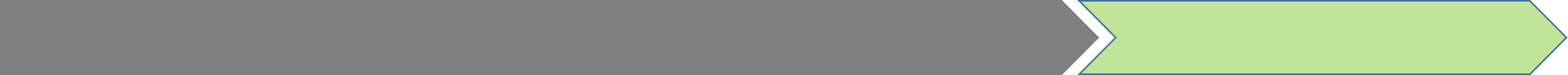 3RD
간도협약
〮청나라는 19세기 말기부터 간도가 자국 영토라고 주장하여 군대까지 투입하고 지방관까지 두었으나, 한국도 그에 강력히 맞서 영토권을 주장하였으므로 간도영유권 문제는 한·청 간의 오랜 계쟁문제(係爭問題)였다.일제는 1905년(광무 9) 대한제국의 외교권을 박탈한 뒤 청나라와 간도문제에 관한 교섭을 벌여 오다가 남만주철도 부설권과 푸순[撫順]탄광 채굴권을 얻는 대가로 간도를 청나라에 넘겨주는 협약을 체결하였다. 〮이 협약은 전문 7조로 되어 있는데, 그 내용은 1. 한·청 양국의 국경은 도문강(圖們江:토문강)으로서 경계를 이루되, 일본 정부는 간도를 청나라의 영토로 인정하는 동시에 청나라는 도문강 이북의 간지(墾地)를 한국민의 잡거(雜居)구역으로 인정하며, 2. 잡거구역 내에 거주하는 한국민은 청나라의 법률에 복종하고, 생명·재산의 보호와 납세, 기타 일체의 행정상의 처우는 청국민과 같은 대우를 받으며, 3. 청나라는 간도 내에 외국인의 거주 또는 무역지 4개처를 개방하며, 4. 장래 지린[吉林]·창춘[長春] 철도를 옌지[延吉] 남쪽까지 연장하여 한국의 회령(會寧) 철도와 연결한다는 것 등이었다.
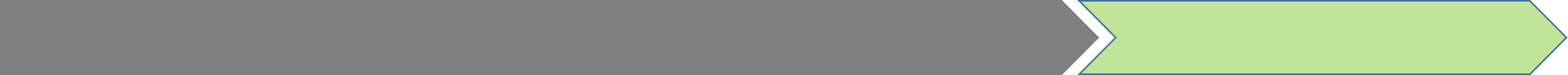 4th 간도가 우리나라 영토인 이유
〮조·청 국경선을 압록강 두만강이 아니며 모두 그 이북에 위치해 있었다.'조선정계비구역약도(규장각 15504)'와 '백두산정계비도(규장각26676)' 및 '로마 교황청의 조선말 조선지도'(1924년 제작)에 동간도는 토문강 이동 지역임. 1718년 청의 황여전람도를 원본으로 한 서양 지도 중 당빌의 '조선왕국지도', 1740년의 듀알드, 1750년 보곤디, 1794년 윌킨스가 제작한 지도에는 압록강북의 봉황성 일대에서 두만강 위쪽의 연길 일대로 이어지는 동간도지역으로 국경표시가 되었다. 이와 같은 국경선이 1909년 간도협약이 체결되기까지 유효하였음을 알 수 있다. 

 〮 우리가 간도를 선점적으로 개간했다.청나라와 조선이 1727년 맺은 강도회맹에 의해 봉금지역이 된 간도지역은 무주지로서 양국이 공동관리하는 지역이었다. 무주지는 국제법적으로 먼저 선점하여 개간하는 쪽이 영유권을 가지게되는데 간도에 대한 우리의 개간은 무주지 선점이론에 의한 영토획득의 의미가 있다. 
 〮 조선 조정에서 실질적인 행정권력을 행사하였다.조선 조정에서 1900년과 1903년 서간도 및 동간도(북간도)를 행정적으로 평안북도 및 함경도에 편입시켰으며, 주민에게서 세금을 징수해 행정과 군사훈련비로 충당했다.
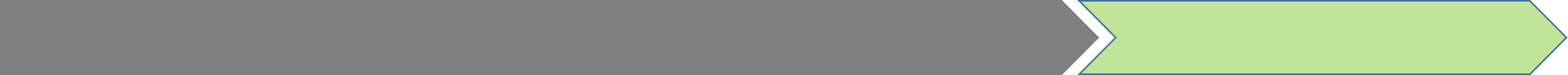 5th 느낀점
이서준 : 독도는 많이 알려져있어서 알고 있었지만, 간도라는 곳은 처음 들었고, 그렇기에 더욱 흥미가 생겨 독도보단 간도에 대해 알고 싶어져서 발표주제를 간도로 선택 했습니다. 조사를 해보니 옛 조상들이 실제로 살았던 곳이기도 하고 우리나라 영토임을 주장하는 많은 증거들을 보니 우리나라 영토가 빼았겨서 현재는 중국땅이 되었지만 국민들의 관심이 있으면 다시 되찾을수도 있을거라는 생각이 듭니다. 이번 기회로 독도와 간도에 대해 더 관심을 가지게 되었고 기회가 된다면 한번 가보고 싶습니다.

김성동: 간도에 대해 아무것도 몰랐는데 독도영토학 강의를 들으면서 간도에 대해 알았고 역사도 알고 많은 것을 배운거 같다 빨리 간도를 되찾았으면 합니다.
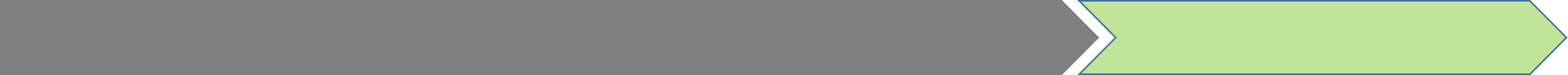